情報のデジタル化②
情報Ⅰ　Ｎｏ．０９
コンピュータは情報や文字をどう扱っているのだろう？
３．データの圧縮
【ＴＲＹ】文字数を減らして（圧縮）みよう
（１）ルール：同じデータが連続して並んでいる部分に注目して数字で表して文字数を減らす
考えてみよう：どんなデータが圧縮しやすいだろう？
（２）ＡＢＢＢＣＤＤＤＤＤＤＤ　を
　Ａ＝00、Ｂ＝01、Ｃ＝10、Ｄ＝11と割り当てて数値に変換
・出現回数が多い順（Ｄが7回、Ｂが3回、Ａが1回、Ｃが1回）の順に
　短い数値となるように数値の割り当てを変更する
・ＡＢＢＢＣＤＤＤＤＤＤＤ　を
　Ｄ＝0　Ｂ＝10、Ａ＝110、Ｃ＝111と割り当てなおして変換
（２）ＡＢＢＢＣＤＤＤＤＤＤ　を
　Ａ＝00、Ｂ＝01、Ｃ＝10、Ｄ＝11と割り当てて数値に変換
・出現回数が多い順（Ｄが7回、Ｂが4回、Ａが1回、Ｃが1回）の順に
　短い数値となるように数値の割り当てを変更する
・ＡＢＢＢＣＤＤＤＤＤＤ　を
　Ｄ＝0　Ｂ＝10、Ａ＝110、Ｃ＝111と割り当てなおして変換
【知識の整理】　①データの圧縮
画像・音楽・動画はどのままだとデータが大きい
　（例）４Ｋ画像１秒で６Ｇｂｉｔ＝０．７５ＧＢ
　　　　１分間で４５ＧＢ→１時間で２.６ＴＢとなる

　　　このままだと保存・伝送がムリ・・　
・（　圧縮　）＝内容・意味を保ったまま量を減らす処理
　　　→画像・音楽・動画は圧縮したものを利用している
動画を利用できるのは圧縮技術のおかげ！
【知識の整理】　②③圧縮の種類・方法
②圧縮の方法
（　可逆圧縮　）＝圧縮後に元に戻せる方式
　　　　→圧縮率が低い
（不可逆圧縮　）＝圧縮後に元に戻せない方式
　　　　→圧縮率が高い（例）聞こえない音をカット

③圧縮の方法
１）（ランレングス法）＝同じデータの連続に注目☞①
２）（ハフマン符号化）☞TRY②
　　　＝出現頻度が高いものに短い数値を割り当てなおす
圧縮の方法を知ったところで・・どちらの写真のデータ量が大きい？
ヒント
・同じiphone（ iphone 12）で撮影したものです
・JPG写真は、撮影した写真を圧縮して保存しています
同じiphoneの写真でも・・・
２７７３ＫＢ＝約２．７ＭＢ
４２９８ＫＢ＝約４．２ＭＢ
理由：同じ色が多い画像は圧縮率が高い
【確認課題】①圧縮率の計算
１）１ＭＢ（１０２４ＫＢ）のファイルを圧縮すると５１２ＫＢになりました。圧縮率はいくらか。

　
　　　　　　　　↑　　　　　　　　　↑
　　　　　　　５１２　　　　　　　１０２４
計算方法：
　　　　　圧縮後の量÷圧縮前の量×１００（％）
４．音のデジタル化
【ＴＲＹ】　音のデータを数値に変換しよう
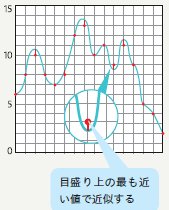 ①グラフから数値を読み
　取り値に変換する。
②10進法の数値を2進法の　　
　数値に変換する。
日本文教出版
情報Ⅰ教科書より
【知識の整理】　①音のデジタル化の手順
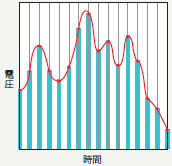 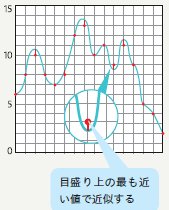 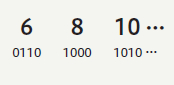 日本文教出版
情報Ⅰ教科書より
【確認課題】　②音声データの情報量の計算
２）サンプリング周波数44.1kHz（44100Hz）、
　　量子化ビット数16bit、
　　ステレオ2チャンネルの1秒間のデータ量は？
４４１００Hz（４４．１ｋHz）　　16bit（65536段階）　　　２ch（ｽﾃﾚｵ）
　　　　　　　　　　　　　　　　　　＝2B　として計算
計算方法：
　サンプリング周波数×量子化ビット数×チャンネル数
最後に１０２４Ｂ＝１ＫＢとして
小数第1位まで計算する
５．画像のデジタル化
【ＴＲＹ】　マス目に絵を描き、数値に変換しよう
①マス目を塗って、
　　簡単な絵を描く
②塗ったマスに１、塗って　
　いないマスに０を書く
【知識の整理】　①画像のデジタル化
①アナログ画像をます目（画素数）に分解　＝画素数が多いと精密
②ひとつひとつに色情報を追加する　→モノクロにすると情報量減
【知識の整理】　①画像のデジタル化
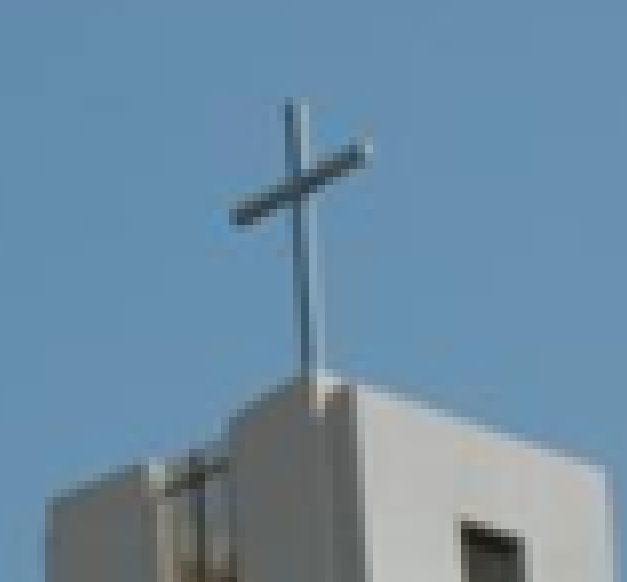 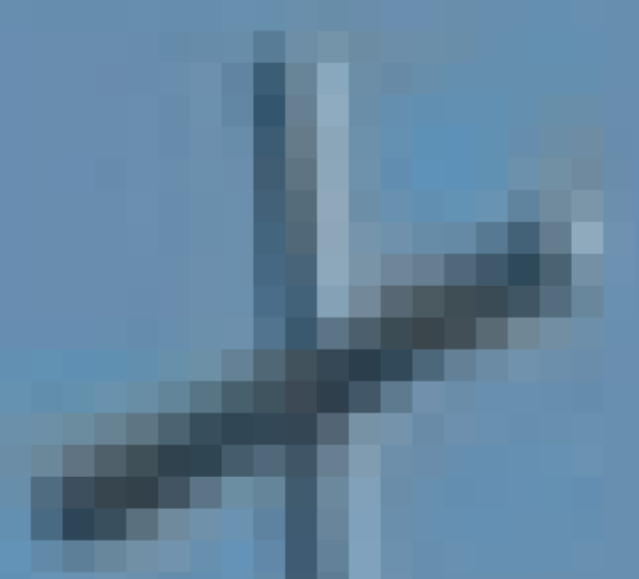 モザイク状（四角の点の集まり）で構成されていることがわかる。
色をどうやって表現する
【知識の整理】　①画像のデジタル化
日本文教出版
情報Ⅰ教科書より
疑問：各画素の色をどうやって表現するか？
　　　　→光の三原色（ＲＧＢ）に分解、
　　　　　濃度の組合せで表現する
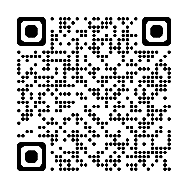 【参考】　１６進法による色の表現
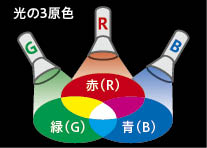 ・濃度は０～２５５（８ｂｉｔ）の段階
。大きいほど濃い
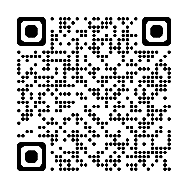 参考　印刷物はどうやって色を表現？
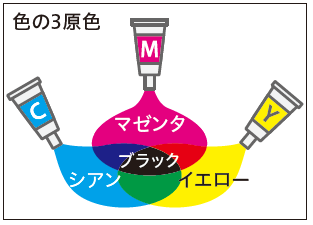 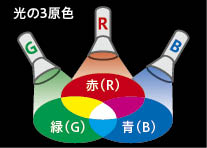 日本文教出版
情報Ⅰ教科書より
【知識の整理】　①画像のデジタル化
（　階調　）＝各色の濃淡を何段階で表すか
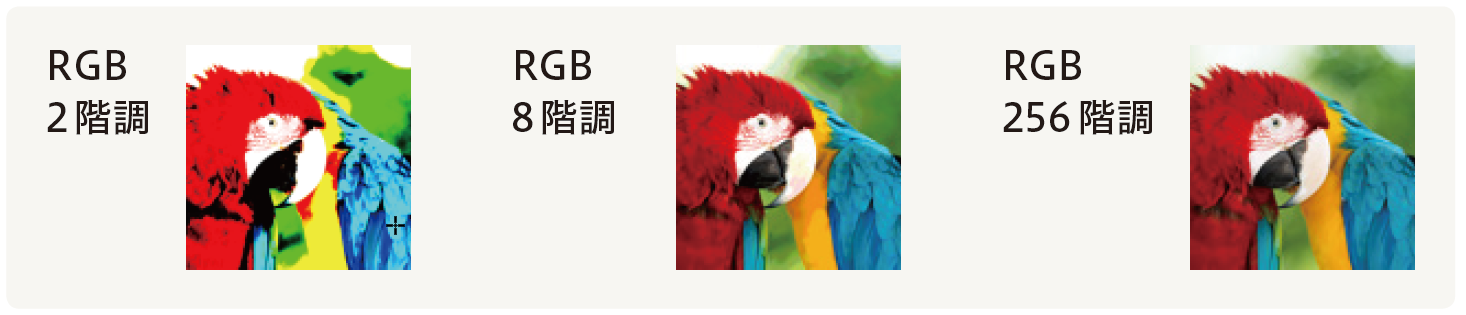 日本文教出版
情報Ⅰ教科書より
例：RGB256階調（2の8乗＝8bit×3色＝24bit）
　　　256×256×256＝16,777,216色表現可能
【知識の整理】　②解像度と光の表現
１）（　画素　）＝デジタル画像を構成する小さな点
　　・（　解像度　）＝画素の細かさを表す
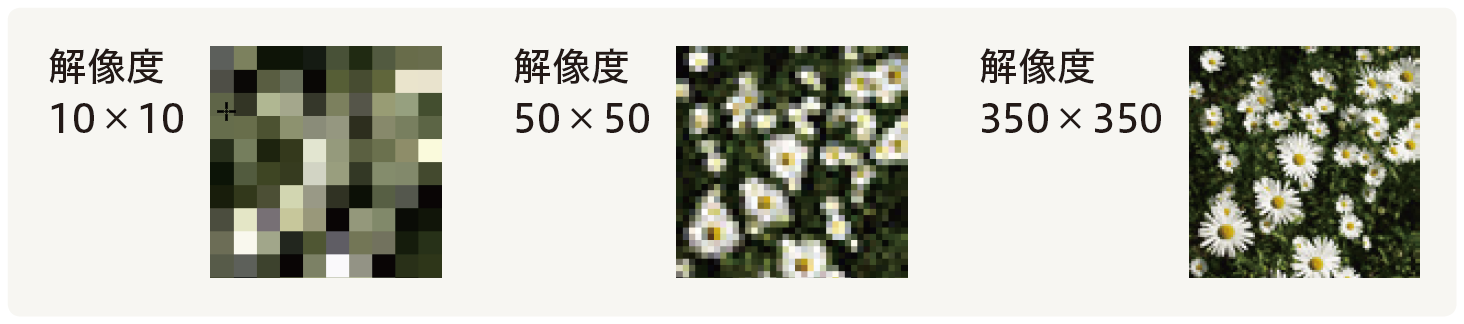 日本文教出版
情報Ⅰ教科書より
２）画像の種類
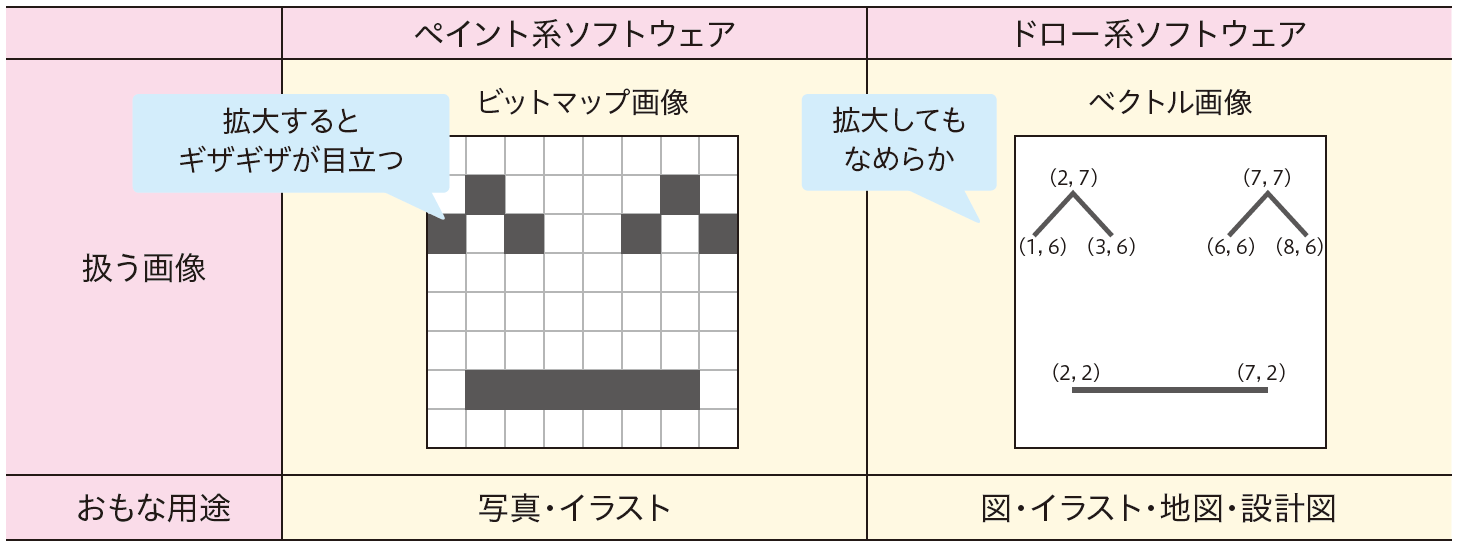 日本文教出版
情報Ⅰ教科書より
例：Photoshop
例：Ｉllustrator
【確認課題】　③画像のデータを計算せよ
３）画素数１９２０×１０８０ピクセルでＲＧＢ各色4ｂｉｔでデジタル化したときのデータ量はいくらか
計算方法：
　　　　１色あたりのデータ量×３色×画素数
４ｂｉｔ　　　　　　　　　　　　　　　　１９２０×１０８０
４×３×１９２０×１０８０　＝２４,８８３,２００ｂｉｔ
ｂｉｔをＢに変換（8bit=1B）　　　　：　
ＢをＫＢに変換（1024B＝1KB）：
【知識の整理】　④動画のデジタル化
１）動画の仕組み
　　　＝静止画像（フレーム）を短時間で切り替える
　・（フレームレート）＝1秒間のフレーム数・fps
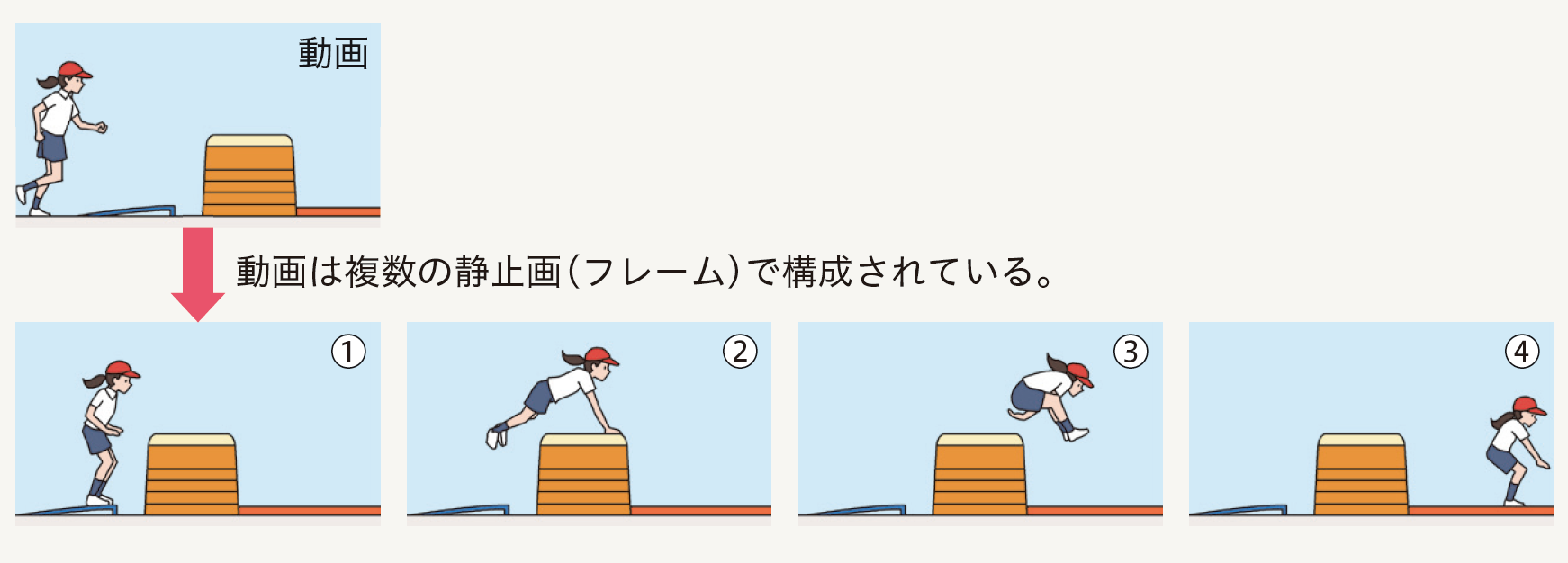 日本文教出版
情報Ⅰ教科書より
２）動画の圧縮伸張方式＝（　コーデック　　）
　　→拡張子が同じでもコーデックが違うと再生できない
【振り返り】
No９で学んだこと、思ったこと、考えたことを箇条書きで３行書きましょう